BÀI 3: VĂN BẢN THÔNG TIN
THUYẾT MINH VỀ MỘT DANH LAM THẮNG CẢNH
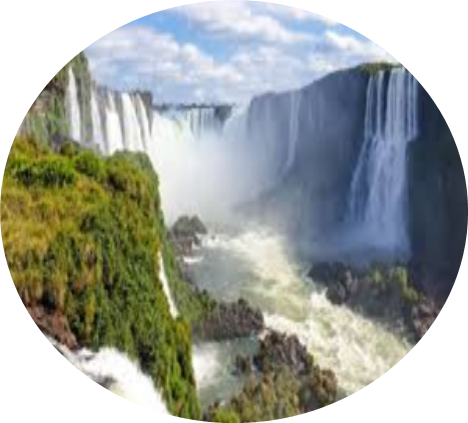 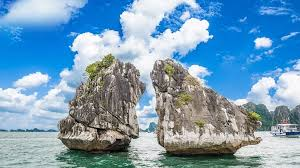 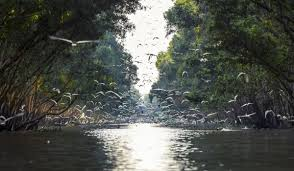 KHỞI ĐỘNG
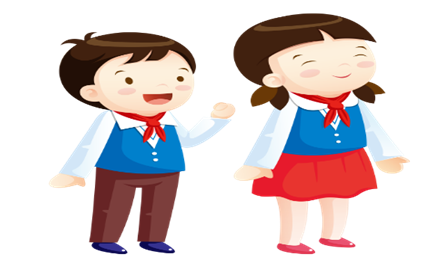 Chia sẻ cảm nhận của em sau khi xem đoạn video về thác I-goa-du dưới đây?
https://youtu.be/MtCBSx7TX_M?si=Hwsw8DAn4D9SkkZS
Tiết 32
Khám phá kì quan thế giới: 
Thác I – goa - du
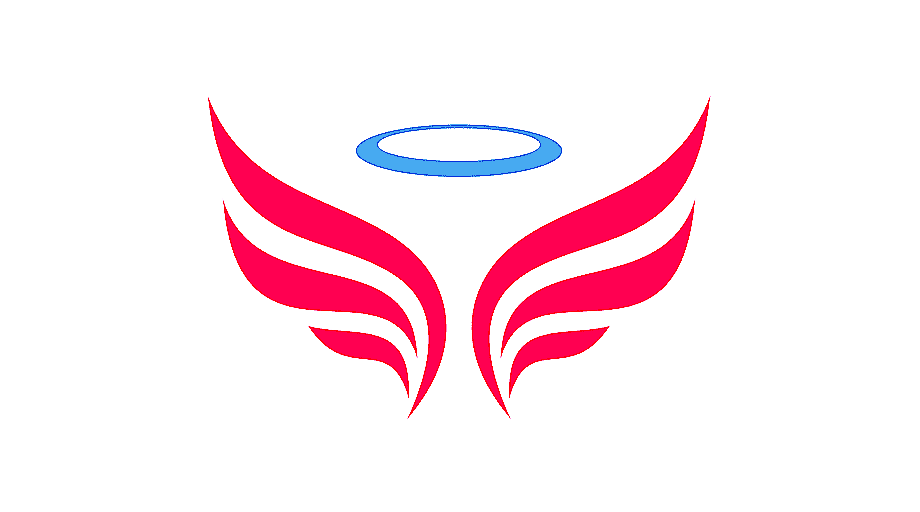 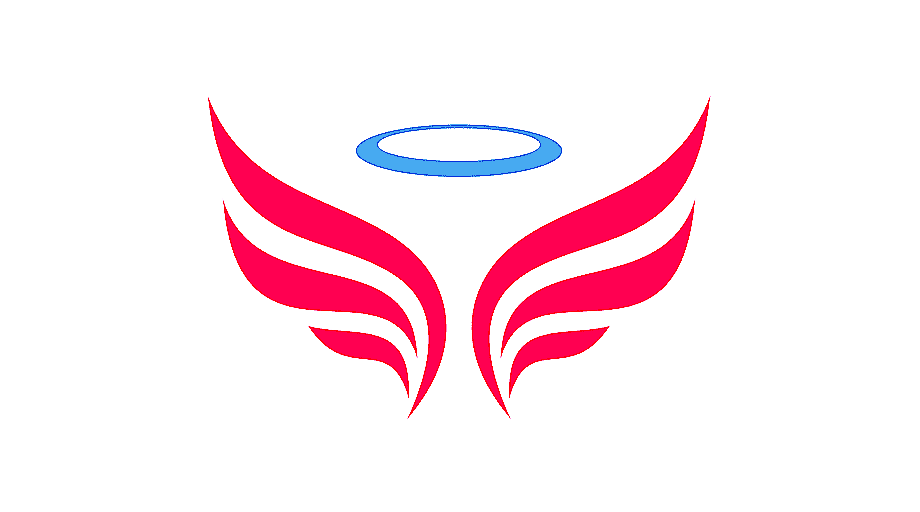 Ý nghĩa nhan đềKhám phá kì quan thế giới: thác I-goa-du
-  Nhan đề của văn bản nêu giá trị nổi bật của danh lam thắng cảnh được giới thiệu – Thác I – goa- du
 Niềm say mê, khám phá và trải nghiệm; thể hiện rõ sự ngợi ca, ngưỡng mộ và tình yêu đối với kì quan này.
Cách triển khai ý tưởng và thông tin trong văn bản
Văn bản đã triển khai ý tưởng và thông tin trong bài theo trình tự không gian và thời gian.
+ Đầu tiên: giới thiệu khái quát về con thác
+ Giới thiệu cảnh quan và đặc điểm xung quanh của khu du lịch thác nước
+ Mô tả, kể lại cuộc du hành vào trung tâm thác nước đầy thú vị và mạo hiểm.
HOẠT ĐỘNG NHÓM
Nhóm 1
Tìm hiểu: Phần mở đầu
Tìm hiểu: Thác I-goa-du xứ sở của những “kì quan tạo ra bởi Đức Chúa Trời”
Nhóm 2
Tìm hiểu: Ván bài sinh tử ở huyệt đạo thác 
 I-goa-du
Nhóm 3
Tìm hiểu: Giá trị của thác I-goa-du
Nhóm 4
- Quanh thác I-goa-du nước họ tổ chức “thủy lục, không quân”, thưởng thức ẩm thực và trải nghiệm văn hóa khác nhau. 
- Có các hoạt động như: thăm các vườn chim, đạp xe, bay trực thăng, ngắm hồ thủy điện I-tai-pu, chơi trò dù lượn, tung mình, bung dù, ngắm thác I-goa-du, rừng nguyên sinh. 
- Trải nghiệm thiên nhiên trên bộ, trên không, đi chơi trò dưới nước, đi thuyền xuyên qua các ngọn thác I-goa-du cao và nhiều trải nghiệm thú vị cho khách du lịch tại thác I-goa-du.
- Nằm ở biên giới giữa hai quốc gia Nam Mỹ là Bra-zil và Ác-hen-ti-na.
- Được Tổ chức 7 kì quan thiên nhiên thế giới mới – vinh danh chính thức từ tháng 11-2011. 
- Thác I-goa-du có khoảng 275 – 300 ngọn thác I-goa-zu dài từ 64 đến 85m
III. TỔNG KẾT
NỘI DUNG
NGHỆ THUẬT
Văn bản đem tới những thông tin hữu ích giúp người đọc trải nghiệm vẻ đẹp ấy một cách hoàn hảo nhất, từ việc miêu tả vẻ đẹp ấy, sự vĩ đại mang tính kỉ lục của thác nước, cách tả cảnh vượt thác đầy phong phu, như lao vào “họng quỷ” của du khách, và cảm nhận của tác giả và du khách.
- Biện pháp so sánh giúp người đọc cảm nhận chân thực cảnh quan thiên nhiên cũng như sự dữ dội tại thác I-goa-zu. 
- Lập luận logic, dẫn chứng thuyết phục.
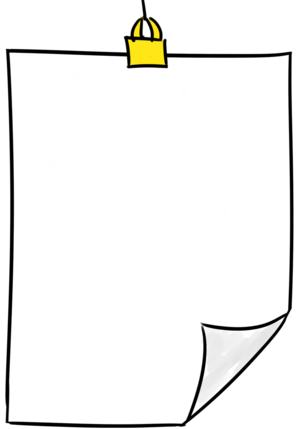 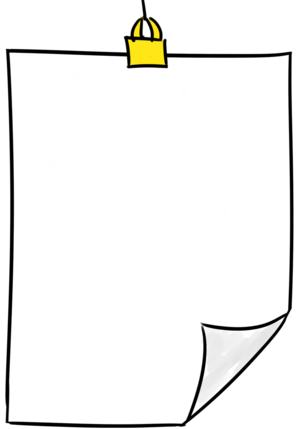 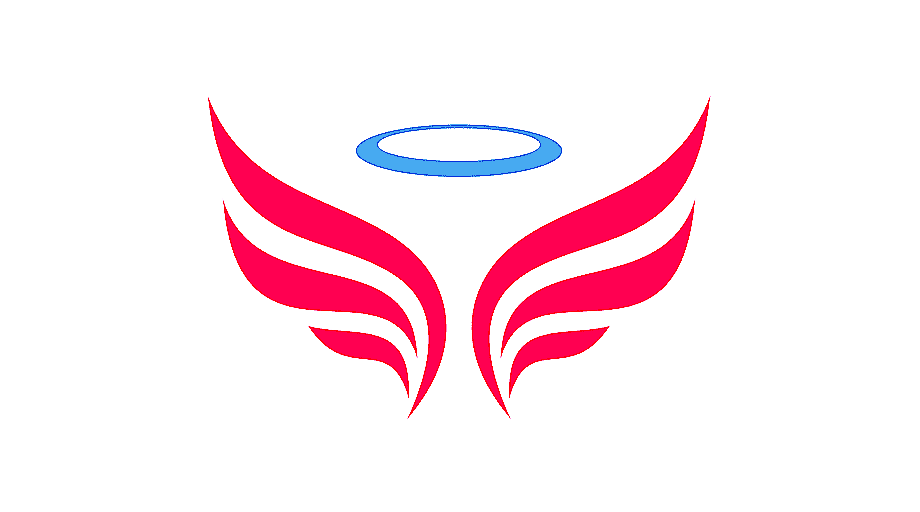